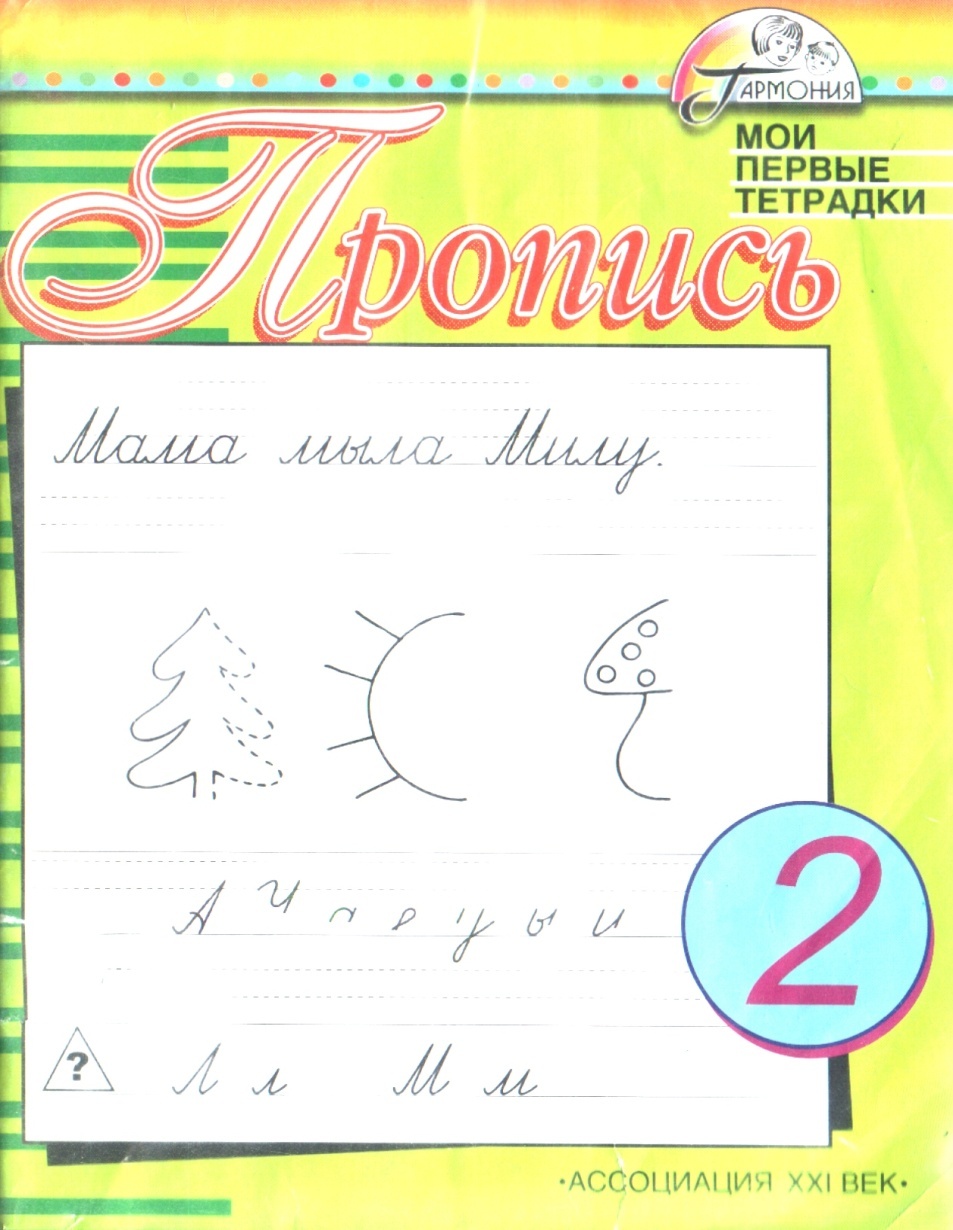 Обучение  грамоте
(письмо)
Выполнила:  учитель
 начальных классов  
Милютинской   СОШ  Юдина Е.Т.
Ст. Милютинская  2015г
Тема: 
Письмо  строчной  буквы  т
тигры
игры
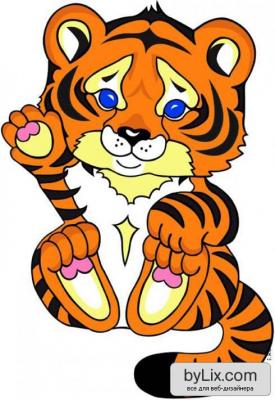 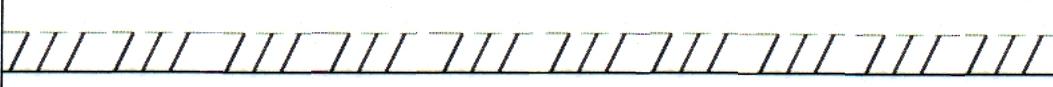 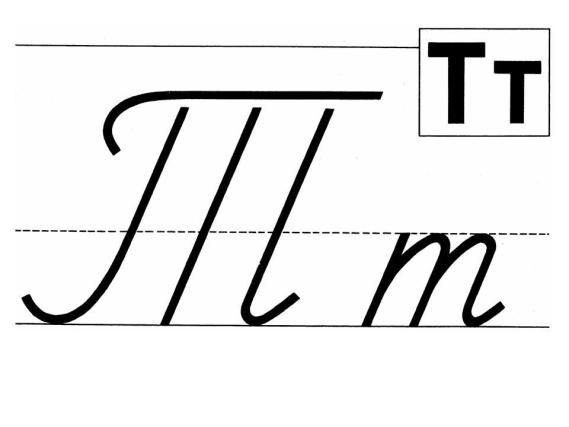 .
.
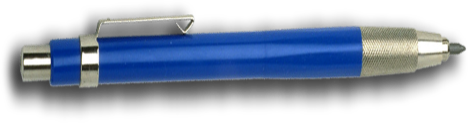 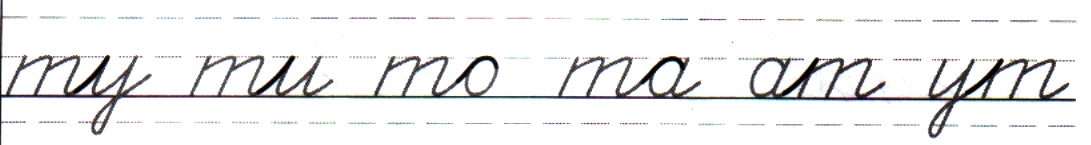 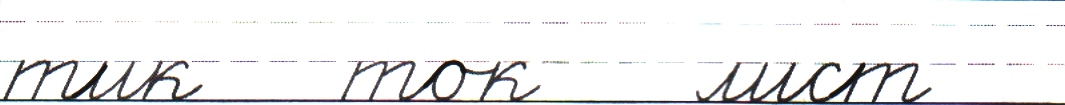 ок
у
а
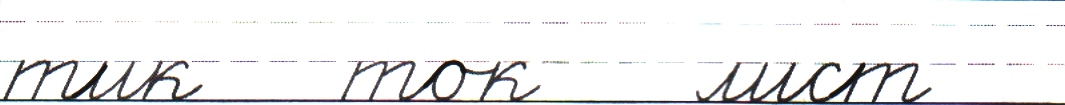 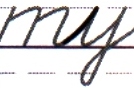 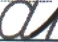 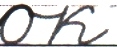 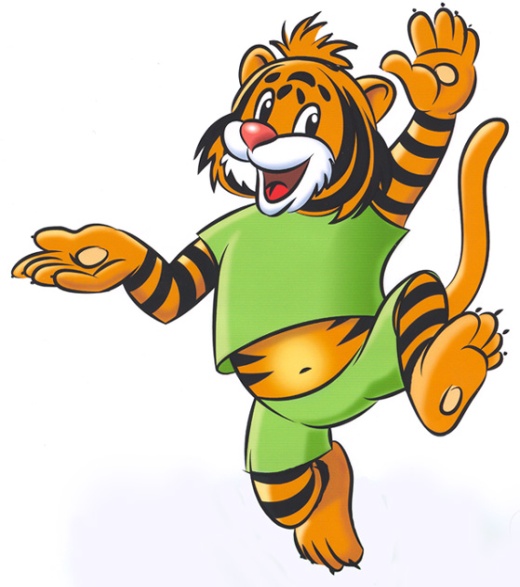 2010
Физминутка
Мы, покинув этот класс,Станем тиграми сейчас.Ну-ка выпрямись, дружок.Тигр делает прыжок.А теперь ещё один.Ну, а, прыгнув, посидим.Поглядим по сторонамИ присядем по местам.
.
.
.
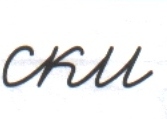 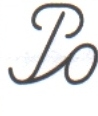 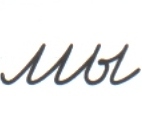 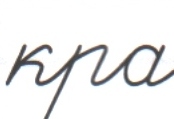 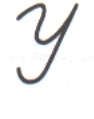 .
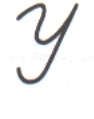 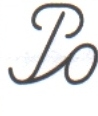 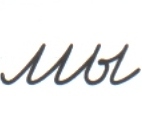 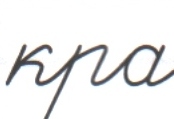 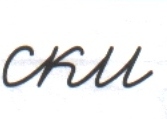 .
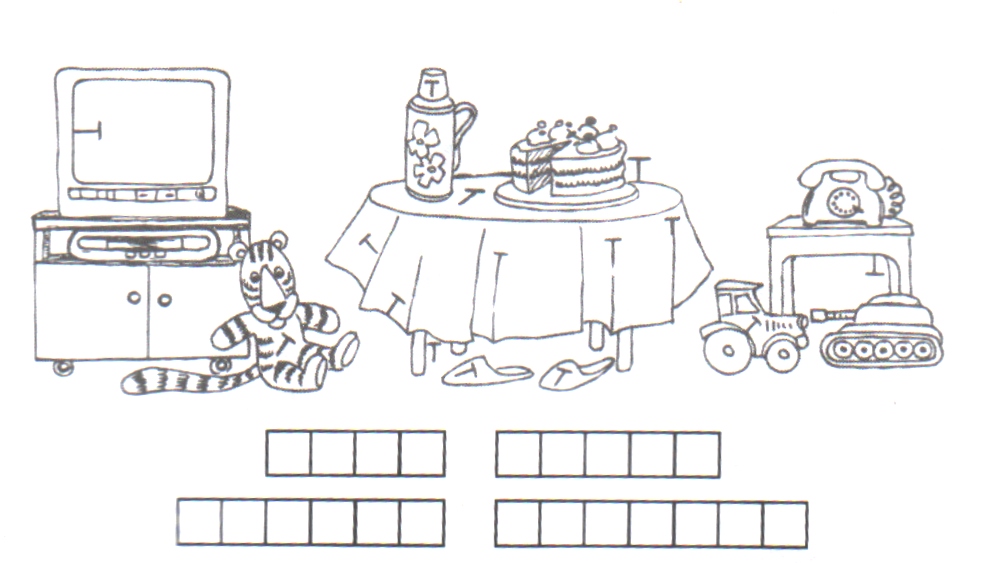 ком
корм
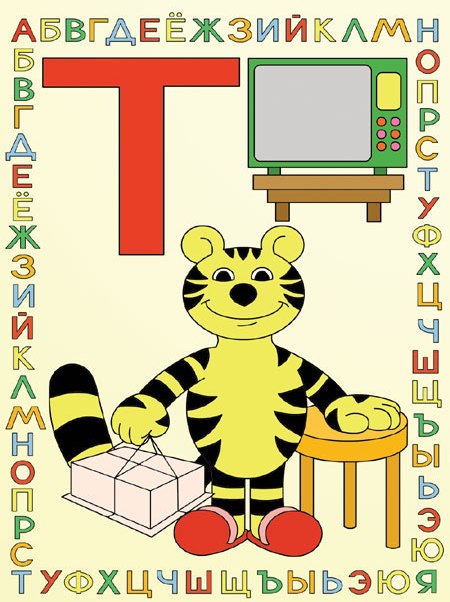 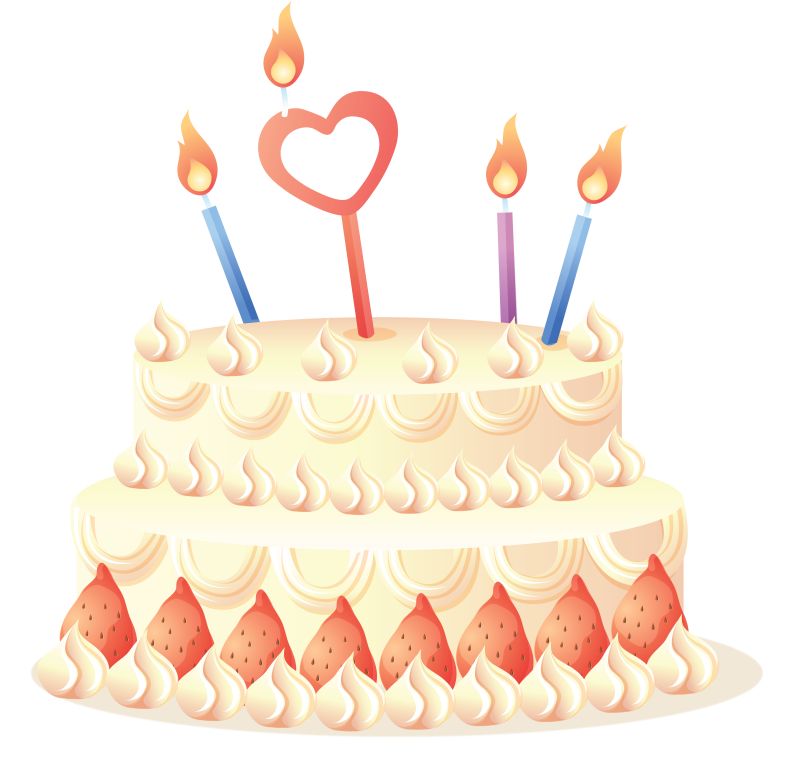